27 April, 2018
Flipped Classroom i butiksøkonomi
Kim Skaaning, Lektor
27 April, 2018
Flipped Classroom i butiksøkonomi
Hvad er flipped classroom
Praksisnær undervisning
Cases fra egne virksomhed 
Individuelle forudsætninger
Teori
Undervisning
Teori
Information
Begrebsafklaring
Vejledning
Hjemmearbejde
Opgave
Læsning
Undervisning
Videooplæg
Teori
Information
Begrebsafklaring
Vejledning
Opgave
Test
[Speaker Notes: Fra tankpasser til faciliteter
Formål
Igennem videooplæg at introducere den studerende for begreber, teori, informationer, vejledninger eller andre grundlæggende kompetencer i forhold til emner før et undervisningsforløb påbegyndes]
27 April, 2018
Flipped classroom i butiksøkonomi
Hvordan gjorde jeg det: eksempel på flipped classroom
3
27 April, 2018
Flipped classroom i butiksøkonomi
Flipped classroom i et transfer perspektiv
Den, der lærer, skal vide, hvad læringen kan anvendes til
Det, der læres, skal anvendes direkte
Der skabes rum for direkte anvendelse af det lærte
4
27 April, 2018
Flipped Classroom i butiksøkonomi
Uforudsete A-ha oplevelser
5
27 April, 2018
Tak for din tid
Kontakt:
Kim Skaaning
Email: kisk@kea.dk
Mob: 61471106
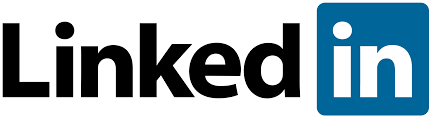